HIDDEN DESCRIPTION SLIDE — NOT TO BE SHOWN TO THE PUBLIC

Preparing for Retirement
Catalogue code: B01
Full presentation or module? Presentation
Slide numbers: B01-1 to B01-81
Registered/Non-Registered Usage: All
(Choices: registered rep use only, not for registered rep use, allowed for all, partial limitations)
Last update info:
Date updated: 2015-02-19
Project #25751
Description of changes: Updated insurance content on slides B01-59 through B01-70.  Deleted two slides (B01-61 and  B01-72).  Update hyperlink address for slides B01-58, B01-78, and B01-80 so it says www.GuideStoneFunds.com and links to website.
Filed with FINRA? No.                         If yes, date:
Notes:
Preparing for Retirement
Presenter name and date here
B01-1
[Speaker Notes: Welcome to preparing for retirement, a presentation from GuideStone Financial Resources. As you participate in this presentation it will be our privilege to guide you through some of the important topics and choices you will need to consider as you draw closer to retirement. We’re grateful for the trust you’ve placed in GuideStone through the years as you’ve been contributing to your account. And now that retirement is just on the horizon, we hope to continue to earn that trust as we come alongside you as a valued partner, helping you through each of the important retirement choices thatlie ahead.]
PREPARING FOR RETIREMENT
GuideStone Is Here for You
Helping participants since 1918
Unique retirement plan experience
No profit motive
No competing interests
Our bottom line — your retirement security
B01-2
[Speaker Notes: As you begin your retirement preparation, you may hear from others in the investment services industry. They may suggest that you roll your account to them so they can help you manage it in retirement. If you hear offers like this, please remember, just as GuideStone has helped you during your working years, we’re also uniquely equipped to guide you through your entire retirement experience. 
In fact, since 1918, we’ve been helping participants just like you, who’ve spent their lives serving churches, schools, hospitals and other care-giving ministries. This unique expertise, coupled with our non-profit status, means GuideStone’s primary goal is to help you build the value of your retirement account. We have no profit motive, no competing interests. We don’t see you as a way to make commission or earn some added sales bonus. Our bottom line is your bottom line — your retirement security.]
PREPARING FOR RETIREMENT
Preparing for Retirement Agenda
Retirement factors 
Income needs
Income sources
Retirement income options
Investment basics
Insurance coverage
Estate planning
Your tools
B01-3
[Speaker Notes: One of the ways we help you to discover retirement security is through this Preparing for Retirement presentation. Here are the topics this presentation will cover. As you listen to each section, you may want to make a few notes. Also, it’s important to note that some of the sections address the tax treatment of various investments. Please remember this material is general in nature, and your situation may vary. Please consult a tax professional for specific information concerning your needs.]
PREPARING FOR RETIREMENT
Retirement Factors
Retirement is a major life change
Retirement can last a long time
Inflation does not retire
Key retirement ages to consider
Common misconceptions
B01-4
[Speaker Notes: In this first section, we’ll address some basic retirement factors. We’ll talk about how retirement is a major life change, not just a financial decision. We’ll look at the reality that people are living longer in retirement. This means you’ll need a way to deal with inflation so that you’ll have enough income to last your entire lifetime. 
We’ll also give you several key “retirement ages,” and show you how they will play a part in the retirement planning process. And finally, we’ll address several common misconceptions that GuideStone participants may have as they prepare for retirement.]
PREPARING FOR RETIREMENT
Retirement Is a Major Life Change
More than just financial decisions
An emotional adjustment
What will you do with your time?
Will retirement bring a change of location?
How will relationships be affected?
B01-5
[Speaker Notes: While much of this presentation will focus on the financial side of your retirement, realize there are other important decisions to also consider. How will you adjust to retirement from an emotional perspective? Some retirees have been so immersed in their work that they struggle with personal feelings of self-worth after they leave their career and work associates behind. 
Managing the new free time that retirement can bring is another thing to think about. Just as you need to develop a post-retirement budget, consider the importance of budgeting your time. How will you fill your days after you retire? The old idea that retirement is spent rocking away on the front porch is no longer relevant for most of us. Finding ways to stay both active and productive will be very important.
Are you planning on moving after you retire? If so, think about how a new location can impact you — housing costs may be higher, will adequate and affordable health care be available, and how does the over-all cost of living compare to where you live now?
And finally, how will retirement affect relationships you’ve built through the years. Retirement can put a strain on even the most secure relationships so be open and honest in pre-retirement conversations with your spouse, family members and friends.]
PREPARING FOR RETIREMENT
How Long Can You Expect to Live in Retirement?Plan on an average of 20 to 35 years
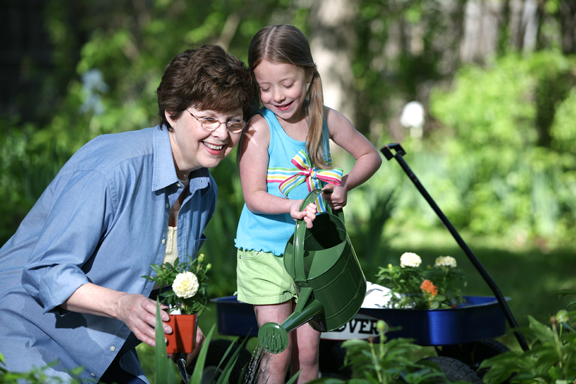 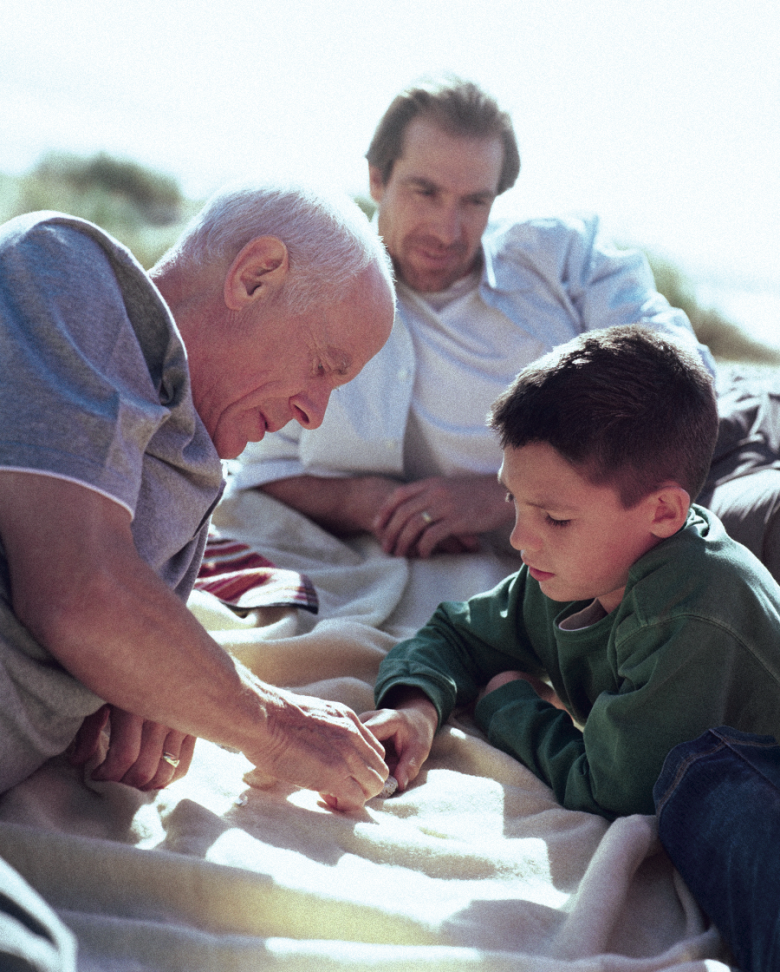 Source: Centers for Disease Control and Prevention, as of January 24, 2013
B01-6
[Speaker Notes: Another retirement reality to consider, is that you may live longer than you realize. The average life expectancy today for a 55-year-old is 80 years. A 60-year-old can expect to live to age 82 and someone who is retiring today at age 65 is likely to live until age 84. Notice that the longer we live, the more likely we are to live even longer. 
And keep in mind, that these are “average” life expectancies. You could retire and live well into your 90s or even past the century mark. The bottom line is that you may need to have savings in place to fund between 20 to 35 years of retirement life expectancy because you could spend up to one-third of your life in retirement.]
PREPARING FOR RETIREMENT
Consider the Impact of Inflation
Inflation is the rate of change in prices
3% inflation since 1916
Inflation will continue after you retire
B01-7
[Speaker Notes: You also need to consider the impact of inflation after you retire. 
What is inflation? It’s the rate of change in the prices of the goods and services we purchase. Since 1916, inflation has averaged approximately 3% per year.
This trend will likely continue after you retire. This means, each year you live in retirement, you will need more income to be able to buy the same goods and services you purchased the previous year.]
PREPARING FOR RETIREMENT
The Effect of Inflation Over TimeHow inflation affects the cost of goods
U.S. Department of Labor — Bureau of Labor Statistics
B01-8
[Speaker Notes: This chart shows the impact of inflation. Let’s follow one of these common expenses through the years — a loaf of bread. Someone who retired at age 65 in 1990 paid 70 cents for bread. Ten years later, at the age of 75, it took 92 cents, and assuming they lived to 85 years of age, this same loaf of bread cost $1.36.
Inflation will be a very important issue to keep in mind later when we discuss the various retirement income options you have through GuideStone. You may want to consider income options that offer the possibility that your retirement income can keep pace with inflation year after year.]
PREPARING FOR RETIREMENT
Key Retirement Milestones
55
59½
62
65
FRA (Full retirement age)
70½
B01-9
[Speaker Notes: There are several ages that can be key milestones in your retirement process.
Age 55 — In most retirement plans through GuideStone, this is the earliest age at which you can establish a retirement benefit.
Age 59½ — If you take a distribution from a retirement account prior to this age you may have to pay a 10% federal excise tax penalty. 
Age 62 — This is the earliest age at which eligible taxpayers can receive a Social Security retirement benefit. An early-age benefit will be a reduced amount when compared to your full retirement age benefit. 
Age 65 — Most retirement plans consider this to be your “normal” retirement age, and it is also the age that you become eligible for Medicare if you have stopped working.
FRA — This stands for “full retirement age.” This is the age at which you are eligible for a full Social Security retirement benefit. Your FRA is based upon the year in which you were born and falls somewhere between ages 65 and 67. 
70½ — At this age, the IRS imposes what is called a “required minimum distribution or RMD.” This means if you’ve not yet started taking money out of a tax-sheltered retirement plan or traditional IRA, you’ll be required to take at least a minimum distribution before April 1 of the year following the year in which you turn 70½. However, it may be possible to continue to delay this RMD from your retirement account if you have not yet retired and you continue to make retirement plan contributions.]
PREPARING FOR RETIREMENT
Common Misconceptions
Must start receiving retirement income at age 65
Have to purchase an annuity
At death, your spouse only gets half
When you both die, your heirs get nothing
An outside advisor can get you a higher return

Bottom line — always contact GuideStone first for answers to your questions.
B01-10
[Speaker Notes: As you get closer to retirement, be careful to always investigate the “common knowledge” you hear about retirement and GuideStone plans. Some of the information you receive from “well-meaning” friends or financial services providers may be based on misconceptions or misinformation. Let’s look at a few examples:
Q. “I heard you have to start receiving retirement income at age 65.”
A. False. You may be able to start receiving income as early as age 55, or you can delay taking a distribution until age 70½. If you’re still working at 70½, you may be able to delay taking distributions even longer.
Q. “When you retire, I heard you had to purchase an annuity.” 
A. False. While an annuity or lifetime income is one of the options some GuideStone plans offer at retirement, there are many other income options from which to choose. These will be discussed in detail later in the section titled: Retirement Income Options.
Q. “Is it true that when you die your spouse only receives half of your income?” 
A. While there is an income option where this could be true, if you don’t want that for your spouse, you can select from a variety of other available options. Some provide 100% of your same benefit to your spouse, while other options give your spouse or beneficiary everything left in your account upon your death.
Q. “Someone told me when you and your spouse die your heirs get nothing.” 
A. You decide who will receive distributions in the event both you and your spouse die before you retire. If death comes after you have retired, the answer depends upon which retirement income option you select. With certain options, payments do stop, but you can select other options where income can continue for either a specified period of time, or until all the remaining dollars in the account are distributed to whomever you have named.
Q. “I talked to an adviser who promised a higher return on my investments” 
A. While this may or may not be true, there are many things to consider. Are you comparing the same type of investment? Does the promise of a higher return come with increased risk you may be uncomfortable taking? Are there added sales commissions, administrative fees and surrender charges that you don’t have in your GuideStone plan? And if you are a minister, have you considered tax advantages you may lose by moving to another plan provider? 
This brings us to the bottom line. Don’t assume. Retirement involves making some of the most important financial decisions you will ever face. Make sure you have all the facts. GuideStone’s commitment will always be to give you unbiased, objective answers. Remember, we have no profit motive, no hidden agenda. Our bottom line is your bottom line — your retirement security.]
PREPARING FOR RETIREMENT
Income Needs
General rules of thumb
Online planning tools
B01-11
[Speaker Notes: In this section, we’ll discuss how much income you’ll need when you retire. First, we’ll introduce you to some general “rule of thumb” calculations.
Next, we’ll introduce you to several online planning tools you can use to calculate a more specific retirement income goal.]
PREPARING FOR RETIREMENT
Rules of Thumb
Replace 70% to 90% of final pay
Social Security replaces 25% to 40%
Average individual Social Security benefit is $16,000 per year*
Example:	$50,000	annual income	x      .80	replacement value	$40,000	retirement income goal	- 16,000	less Social Security benefit	$24,000	income need
*All amounts are rounded to the nearest hundred dollars as of 2014.
B01-12
[Speaker Notes: Most financial planners suggest you’ll need to replace 70 to 90 percent of your final year’s income to maintain your standard of living after you retire. It will be hard to get by on less than this, and you may need more if you have additional retirement expenses such as high debt, major medical costs, or if you’re still paying on a home mortgage. 
Social Security benefits typically provide 25 to 40 percent of the retirement income you will need. This percentage varies based on several factors such as your income levels during your working career and the age at which you retire. 
The average Social Security benefit today for an individual taxpayer is approximately $16,000 per year. You should check the annual benefit statement you receive from Social Security to see your own personalized benefit estimate.
Let’s pull these general “rules of thumb” together by using an example of a person getting ready to retire with a $50,000 annual income. If we assume an 80 percent replacement value, this person will need approximately $40,000 in retirement income. By subtracting the $16,000 average Social Security benefit, we see an additional $24,000 will be needed each year to reach this person’s annual retirement income goal. Take a moment to use these rules of thumb to create your own personal estimate. If you are following along in the workbook, use the blank space provided in the notes section to write your calculations. First, write your own annual income. Next, multiply it by 80 percent to see how much you would need if you were retiring today. Assuming you will be eligible for Social Security, subtract the current average benefit of $16,000 from this amount. This gives you a general idea of the annual income you would need from your retirement plan and other investments if you were retiring today.]
PREPARING FOR RETIREMENT
Income Planning Tools
GuideStone website calculators
Retirement Income
Social Security Benefits
Retirement Planner
GuideStone retirement worksheets
B01-13
[Speaker Notes: To get a more accurate idea of your personal retirement income need, more than 100 helpful calculators can be found on GuideStone’s website. While these address a variety of financial needs, several are specifically designed to help you with retirement planning issues. Three examples are Retirement Income, Social Security Benefits and Retirement Planner.]
PREPARING FOR RETIREMENT
Retirement Income
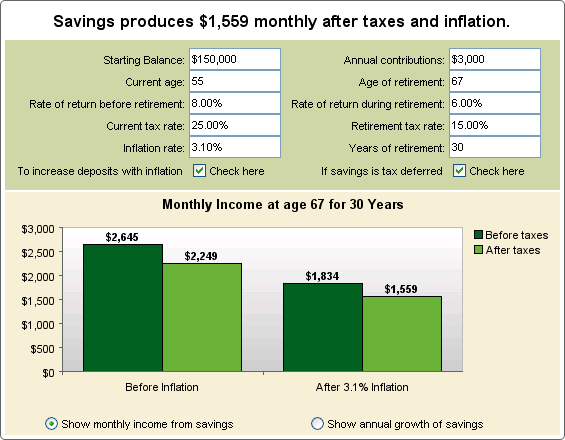 Use this calculator to determine how much monthly income your retirement savings may provide you in your retirement. Your annual savings, expected rate of return and your current age all have an impact on your retirement monthly income. View the full report to see a year-by-year breakdown of your retirement savings.
B01-14
[Speaker Notes: Retirement Income
This calculator helps you determine how much monthly income your current level or retirement savings may provide. You’ll see how your annual savings, expected rate of return and your current age all have an impact on your future retirement income.]
PREPARING FOR RETIREMENT
Social Security Benefits
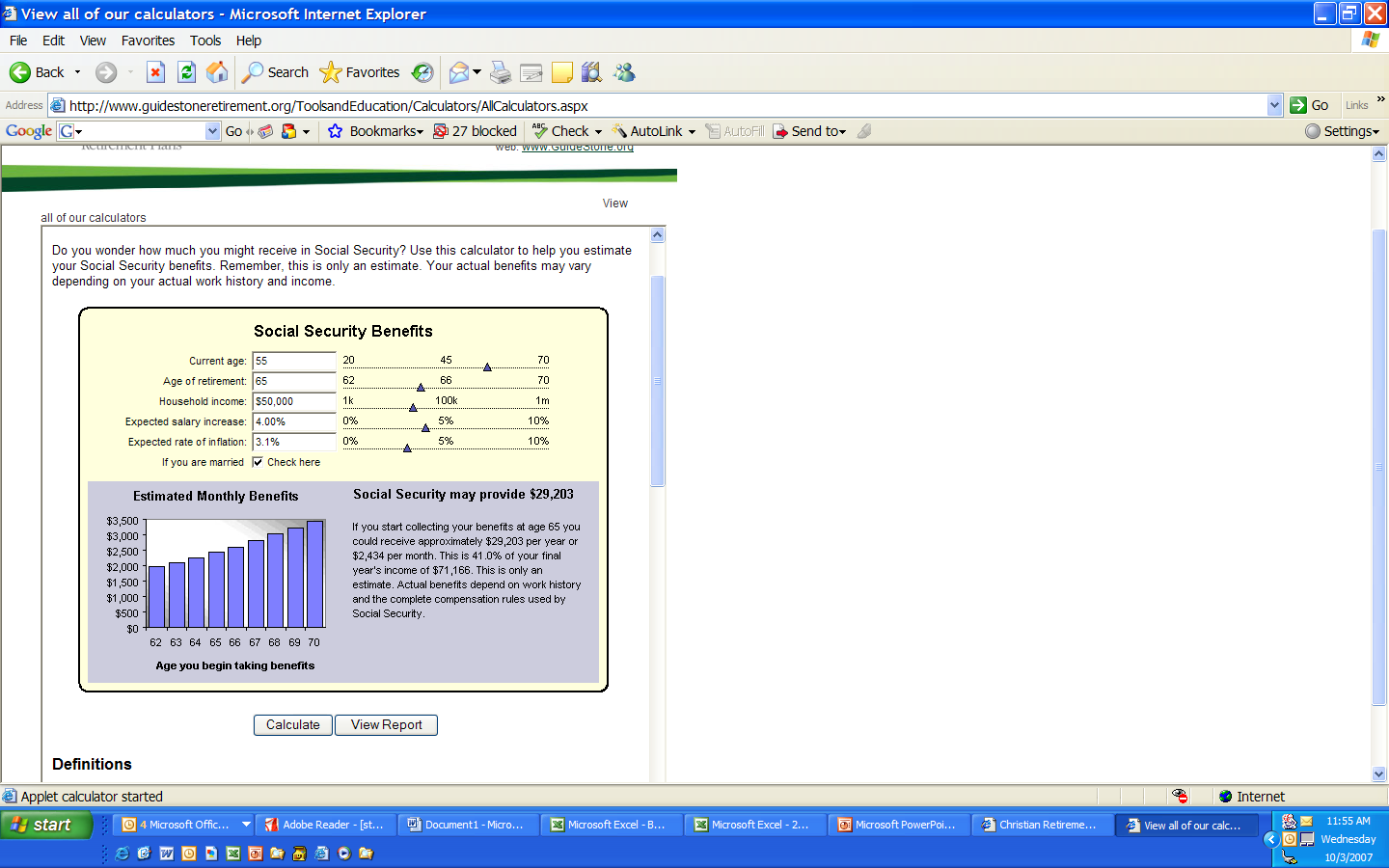 Do you wonder how much you might receive in Social Security? Use this calculator to help you estimate your Social Security benefits. Remember, this is only an estimate. Your actual benefits may vary depending on your actual work history and income.
B01-15
[Speaker Notes: Social Security Benefits
With this calculator, you can estimate an early, normal-age or delayed retirement income for you or you and a spouse.]
PREPARING FOR RETIREMENT
Retirement Planner
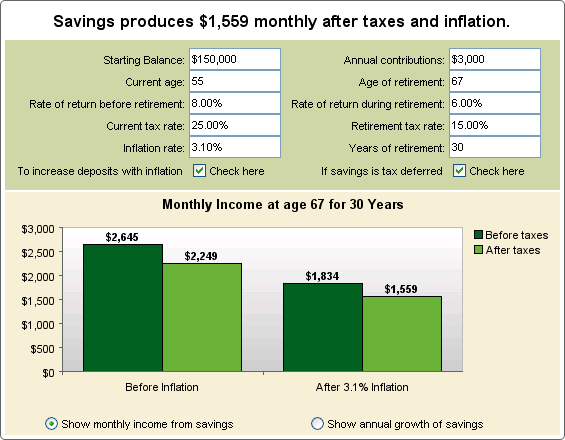 Do you know what it takes to work toward a secure retirement? Use this calculator to help you create your retirement plan. View your retirement savings balance and your withdrawals for each year until the end of your retirement. Social Security is calculated on a sliding scale based on yourincome. Including a non-working spouse in your plan increases your Social Security benefits up to, but not more than, the maximum.
B01-16
[Speaker Notes: Retirement Planner
This calculator allows you to quickly determine if your retirement plan is on track. It sets a retirement income goal based on your current salary, then calculates an estimated Social Security benefit and how much you could expect to receive from your retirement account each year throughout your estimated life expectancy.]
PREPARING FOR RETIREMENT
Retirement Worksheets
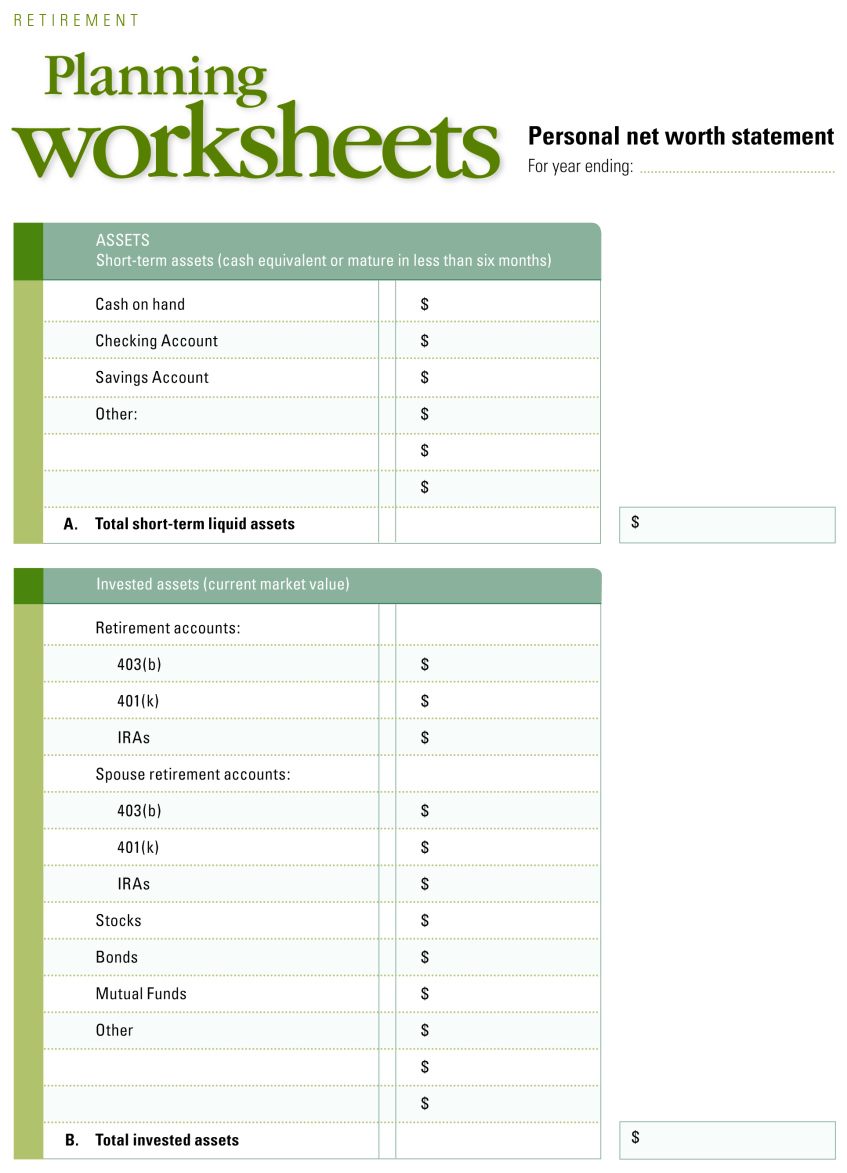 Personal Net Worth Statement
Retirement Budget Worksheet
Retirement Savings Worksheet
B01-17
[Speaker Notes: Other tools that can help you determine your retirement income need can be found on GuideStone’s website. There, you’ll find a “Personal Net Worth Statement”, a “Retirement Budget Worksheet” and a “Retirement Savings Worksheet.” You may use these worksheets to develop a detailed retirement budget based on your income, savings and expenses. The closer you are to your actual retirement date, the more important it will be to take the time to work through these tools.
Also, as you use these tools, you may discover you’re not as prepared for retirement as you’d hoped. If you have a retirement income shortfall, we’ve included several helpful ideas for your consideration in the section titled: Investment Basics.]
PREPARING FOR RETIREMENT
Income Sources
GuideStone retirement account
Social Security
Other retirement plans and accounts 
Personal investments
Continued employment
B01-18
[Speaker Notes: In this section, we’ll cover basic information about retirement income from five common sources: 
Your GuideStone retirement account.
Social Security retirement benefits. 
Retirement plans from past employment or individual retirement accounts.
Personal savings that you or your spouse have invested.
And income you may receive if you decide to continue working.
Please remember that the information contained here is general in nature. You should consult a tax professional for information specific to your situation.]
PREPARING FOR RETIREMENT
GuideStone Retirement Income
Your income is determined by: 
Account size 
Age 
Income option selected
Retirement Income Solutions
Request a Retirement Income Estimate: 
www.GuideStone.org/RetirementIncome1-888-98-GUIDE
B01-19
[Speaker Notes: Your retirement account at GuideStone can provide you with another source of income. The size of the income you can expect from your account will be determined by several factors:
One big factor is the size of your account. The larger your retirement account balance is when you retire, the larger your monthly retirement income will be. This is why, it’s not only important to start investing for retirement at an early age, but it’s also important to make sure you make adequate contributions. 
Your age and the age of your spouse (if you are married) can also impact the size of your retirement income. If you retire at a younger age, you will have a longer retirement life expectancy ahead of you. Your account will have to last longer, giving you a smaller monthly income. If you retire at an older age, your account will have more time to grow, plus you will have a shorter retirement life expectancy, so the income your account provides could be larger.
The amount of income you receive from your retirement account will also be affected by the type of income option you select when you retire. These options and their impact are discussed in detail in the session titled: Retirement Income Options.
A resource you can use to help you determine your income options and the amount of income you can expect during retirement is the Retirement Income Solutions workbook. You can request one by calling GuideStone directly, or you can access the online version by visiting www.GuideStone.org/RetirementIncome. 
You can also receive a Retirement Income Estimate from GuideStone to get an idea of how much retirement income you can expect from your account. Details about how and when to request this estimate are discussed in the last section titled: Your Tools.]
PREPARING FOR RETIREMENT
Plan A
A defined benefit plan
Benefit based on a formula
Plan assets managed by GuideStone 
Benefit can begin at age 55
Age 65 is normal retirement age
Benefits paid in form of lifetime annuity
Can be rolled into 403(b) account
B01-20
[Speaker Notes: Plan A is a defined benefit plan that was available to ministers and other church and denomination workers through GuideStone, formerly known as the Annuity Board of the Southern Baptist Convention. This plan is now closed to new participants. As a defined benefit plan, everyone in this plan contributed the same amount ($33.34 per month) and the plan provides a retirement income amount based on a formula that is tied to years of participation in the plan. 
If you participated in Plan A, your Church Retirement Plan quarterly account statement includes an estimated monthly income amount from this plan. Here are a few basic Plan A provisions you need to know:
The assets invested in Plan A are managed by GuideStone who oversees the asset allocation mix. 
You can begin taking a Plan A distribution at any time after you reach age 55, even if you are still in service to a church or ministry organization. 
Normal retirement age in Plan A is 65, so retirement income received prior to that will be reduced for early-age retirement. 
Retirement income from Plan A is paid as a Life Income Annuity. This option is described in the section titled: Retirement Income Options. 
Plan participants who do not want to receive an annuity income option can roll the value of their Plan A account into their GuideStone 403(b) retirement plan where other income options are available.]
PREPARING FOR RETIREMENT
Social Security Overview
Eligibility
How benefits are calculated
Early and full retirement age
Average benefits
Medicare
B01-21
[Speaker Notes: Let’s take a look at Social Security. We’ll consider :
What it takes to be eligible for Social Security retirement benefits.
The basis on which benefits are calculated.
How early age benefits are reduced and how the age at which you’re eligible for your full Social Security benefit is determined.
We’ll look at the average and maximum Social Security retirement figures, and finally, 
We’ll discuss ministers who have opted out of Social Security.]
PREPARING FOR RETIREMENT
Social Security
Who qualifies for Social Security benefits?
Participants with 40 quarters
Spouses of those who have 40 quarters
B01-22
[Speaker Notes: Social Security is a government program that provides benefits when you retire, become disabled or die, assuming you have not opted out of coverage and meet the necessary eligibility requirements. In this section, we’ll focus only on the benefits associated with retirement. 
To qualify for retirement benefits under the Social Security system, you must have earned 40 quarters of credit. One quarter is awarded for approximately every $1,000 you have in quarterly earnings. 
If you do not have 40 quarters under your own earnings record, you may still qualify for benefits if your spouse has 40 quarters and has started to receive his or her Social Security benefit.]
PREPARING FOR RETIREMENT
Social Security
How is your Social Security benefit calculated?Benefits are based on:
Age when benefits begin
35 highest years of earnings
Contact the Social Security Administration at1-800-772-1213 or www.ssa.gov to request anEarnings and Benefits Statement.
B01-23
[Speaker Notes: The amount of your Social Security retirement benefit is based on your birth date and your complete work history. Your highest 35 years of earnings are used in the benefit calculation.
Each year you should receive an Earnings and Benefits Statement from Social Security. If for some reason you did not receive one, contact the Social Security Administration. You can call them at 1-800-772-1213 or visit www.ssa.gov to request one online.]
PREPARING FOR RETIREMENT
Social SecurityWhen can you receive your full Social Security benefit?
B01-24
[Speaker Notes: Using this chart, find your year of birth. This will correspond to the age at which you can receive full Social Security retirement benefits. The earliest age at which you can receive benefits is 62 even though the full retirement age is going up. 
If you delay your benefits until after full retirement age, you will be eligible for delayed retirement credits. These credits increase your benefit once you begin receiving it.]
PREPARING FOR RETIREMENT
Social SecurityAge 62 reduction amounts
B01-25
[Speaker Notes: You can take early retirement benefits at age 62. This chart illustrates the reduction in benefits you can expect if you retire early. Notice, as the full retirement age increases, there is a larger reduction in benefits back toage 62.
You may choose to begin early retirement benefits at any age between 62 and your full retirement age.]
PREPARING FOR RETIREMENT
Social Security
Average benefits:*
Individual retirement benefit — $1,328 per month ($16,000 per year)
Retired couple —$2,100 per month ($25,200 per year)
Maximum benefit:
Individual retirement benefit —$2,642 per month ($31,704 per year)

*All amounts are rounded to the nearest hundred dollars as of 2014.
B01-26
[Speaker Notes: The average individual Social Security benefit paid today is about $1,200 per month. The average combined benefit to a retired couple is about $2,000 per month.
The maximum annual individual benefit today is $2,100 per month. Remember these amounts are approximations and can change each year.]
PREPARING FOR RETIREMENT
Social Security
Ministers who opt out of Social Security:
Receive no Social Security benefits 
May qualify for benefits if you:
Have non-ministerial work history
Are a dependent of a spouse who is eligible for Social Security
B01-27
[Speaker Notes: Some ministers have opted out of Social Security. Those who have done so need to remember that a decision to opt out of Social Security impacts more than just retirement benefits, it also means the minister will not be eligible for survivor benefits, disability benefits and Medicare coverage. If you are a minister who has opted out of these benefits, you will need more life and disability insurance coverage than the average person, and without Medicare coverage, you will need to think about how you are going to pay for health-care related costs in retirement. 
A decision to opt out of Social Security is based only on income from ministerial-related service. A minister could qualify for Social Security benefits by using non-ministerial work history accrued prior to or after the decision was made to opt out. 
A minister may also be eligible for spousal Social Security benefits if his spouse is receiving Social Security benefits based on her own work history.]
PREPARING FOR RETIREMENT
Retirement Plans
403(b) or 401(k) retirement accounts
Plan sets distribution options
Tax status of distribution
Rollovers are possible
B01-28
[Speaker Notes: If you have worked for other employers during your career, you may have other 403(b) or 401(k) retirement accounts outside of GuideStone. How and when you can take distributions from these types of plans are determined by your former employer. Contact them to learn about your account access and payment options.
You should also check on the tax status of contributions that were made into these plans. Contributions to 403(b) and 401(k) plans were probably made on a tax-deferred basis. Investment earnings in these types of plans have also accrued on a tax-deferred basis. This means when you take a distribution from these accounts in retirement, the money you receive will be considered taxable income in the year in which it is received. 
If you have these types of outside retirement accounts, it may be possible to consolidate them with a rollover into your GuideStone account. Generally, rollovers can be processed without tax consequences, and can make it easier to keep up with all of your investments. Visit www.GuideStone.org/consolidate  to learn more or start the process of a rollover. Also, more information about rollover considerations are discussed in the section titled: Investment Basics.]
PREPARING FOR RETIREMENT
Individual Retirement Account
Traditional IRA
Distributions penalty-free after age 59½
Deductible or non-deductible
Earnings are taxable
Required distribution by age 70½
Consolidation is possible
B01-29
[Speaker Notes: If you have an Individual Retirement Account, understand that distribution limits and tax requirements vary based on the type of IRA you own. Distributions cannot be taken without a tax penalty from a Traditional IRA prior to age 59½ unless you meet certain hardship withdrawal guidelines. 
Traditional IRA contributions could have been made on either a tax-deductible or non-deductible basis. With a deductible contribution, taxes are owed on the initial contribution when distributed in retirement. Non-deductible contributions were taxed as they were made, and will be distributed to you tax-free in retirement. Investment earnings from both deductible and non-deductible Traditional IRAs have been deferred, and will be taxable as they are distributed. 
You can delay taking a distribution from a Traditional IRA until April 1 of the year following the year you turn age 70½. If you do not comply with this distribution requirement, the IRS can assess a 50% tax penalty on the amount you were required to take as a distribution. 
Traditional IRA accounts can be consolidated into your GuideStone retirement account or rolled into an IRA. More details will be discussed in the section titled: Investment Basics.]
PREPARING FOR RETIREMENT
Individual Retirement Account
Roth IRA
Initial contributions distributed tax-free
Earnings can be tax-free
No required distribution at age 70½
B01-30
[Speaker Notes: If you have a Roth IRA, you paid taxes on the initial contributions so they can be distributed tax-free at any time. Investment earnings from a Roth IRA grow tax-deferred and can be distributed tax free if you are at least age 59½ and have held the IRA for a minimum of five years before taking a distribution. Unlike a traditional IRA, with a Roth IRA there is no required distribution at 70½. You can delay taking this money out for as long as you desire, and it can continue to grow tax free within your Roth IRA.]
PREPARING FOR RETIREMENT
Personal Investments
Taxable savings accounts
No contribution limits
Distributions available at any time
Distributions may be taxed at favorable rates
B01-31
[Speaker Notes: You may also have personal investments like money market accounts, CDs or mutual funds outside your retirement plan that you plan to use for income after you retire. These types of investments do not offer the same tax-deferred growth as the retirement accounts and IRAs mentioned previously, but they have no contribution limits, so you can legally invest as much as you like.]
PREPARING FOR RETIREMENT
Continued Employment
May affect Social Security
Age 62 until full retirement age (FRA):
Limit on how much you can earn
Reduction of $1 for each $2 over limit
In the year you reach FRA:
Earnings limit is increased
Reduction of $1 for each $3 over limit
In the month you reach FRA:
No earnings limit or reduction
B01-32
[Speaker Notes: Many people continue to work after they retire. If you decide to work in retirement, keep in mind that continued employment may affect your Social Security benefits. If you retire between age 62 and your full retirement age, Social Security limits how much you can earn before your Social Security benefits are reduced. This earnings limit is approximately $14,200 per year. If you earn more than this, your Social Security benefits are reduced by $1 for every $2 you earn over the limit. 
In the year you reach full retirement age, your annual earnings limit is increased to approximately $38,000. Your Social Security benefits will be reduced $1 for every $3 you earn over this limit. In the month you reach your full retirement age, you will have no earnings limit and no reduction in benefits. Full retirement age is discussed in the Appendix section titled: Social Security Basics.]
PREPARING FOR RETIREMENT
Continued Employment
Continue investing
GuideStone 403(b) retirement plan
Individual Retirement Accounts*
Investment accounts*

*IRAs and IAs are offered through GuideStone Funds, a controlled-affiliate of GuideStone Financial Resources. IRAs and IAs are provided through GuideStone Financial Services, Member FINRA.
B01-33
[Speaker Notes: If you work after you retire, it may be wise to invest part of that income for later needs. This strategy may reduce taxes at that time, and help provide protection against inflation later.
If you work in a ministry or church-related setting, you can make additional contributions to a GuideStone 403(b) retirement plan. These plans offer generous tax-sheltered contribution limits that could allow you to contribute as much as 100% of your pay.
Individuals can also contribute taxable earnings from continued employment into a Traditional or Roth IRA. Contributions to a Traditional IRA are no longer possible once you reach age 70½. 
Additional earnings as well as dollars from other sources can also be invested by you or your spouse in other investment vehicles.]
PREPARING FOR RETIREMENT
You should carefully consider the investment objectives, risks, charges and expenses of the GuideStone Funds before investing. A prospectus with this and other information about the Funds may be obtained by calling 1-888-GS-FUNDS (1-888-473-8637)or downloading one at www.GuideStoneFunds.com. It should be read carefully before investing.
Retail investment accounts with GuideStone Funds are offered through GuideStone Financial Services, Member FINRA.
B01-34
[Speaker Notes: Please keep in mind that mutual fund investing involves risk. You should read the prospectus carefully before investing. The prospectus is available on our website, www.GuideStone.com. (Use the link on this slide to go there now.)]
PREPARING FOR RETIREMENT
Retirement Income Options Overview
GuideStone retirement income options
Life Income Annuity
Systematic Withdrawal Plan
Fixed Period Income Annuity
Single Sum Payment
B01-35
[Speaker Notes: For years, you’ve focused your attention on contributing to your retirement account. Now, as you get closer to retirement, your focus will shift more on how to take money out of your account. The income option you select is a personal decision involving many considerations such as your income requirements, tolerance for risk, need for control over your finances and other factors. No one option is necessarily better than another, it depends upon your situation and needs. And remember, this is not an “either/or” decision. You may choose to take a combination of retirement income options.
This section will briefly introduce you to the different income options available: Life Income Annuity, Systematic Withdrawal Plan, Fixed Period Income Annuity, Single Sum Payment or a combination. If you are within two years of retirement, or need to learn the specifics of each option, please plan on attending a Retirement Income Solutions workshop or webinar sponsored by GuideStone. During these events each option is discussed in detail and you’ll learn important factors to consider as you decide which income option might best fit your specific situation.]
PREPARING FOR RETIREMENT
Retirement Income Options
Life Income Annuity
Receive payments for the rest of your life
Payable for one (Single Life) or two (Joint Life) lives
Cash refund
Specified period
Annual increase
B01-36
[Speaker Notes: First, let’s consider a Life Income Annuity. This type of income is available if you participate in a GuideStone retirement plan that is sponsored by a Southern Baptist church or organization. This income option provides you or you and your spouse a regular source of income for as long as you live. You can choose a cash refund, specified period or annual increase option. 
With a cash refund, at your death, your beneficiary will receive the account value that was used to purchase the annuity less payments already received.
The specified period option ensures your children or other beneficiaries will receive proceeds in the event you (and your spouse or other joint life applicant) pass away before your chosen time period is over. 
The annual increase option allows you to receive annual increases in payments of 1%, 2% or 3% to help offset the impact of inflation on your retirement income. 
It’s important to note that the selection of any of these options will lower your initial annuity payments.
The income amount you will receive is determined by several factors including your age, account balance, the GuideStone funding rate, which type of annuity (Joint Life or Single Life) you choose and your selected payment options. If you select a Joint Life Annuity, the amount will also be based on the age of your Joint Life Applicant (such as a spouse) and the percentage of your income which is payable to him or her.
You will receive important information regarding annuities when you request an application. Please read the information carefully.]
PREPARING FOR RETIREMENT
Retirement Income Options
Systematic Withdrawal Plan — three payment options:
Receive equal payments of a specified amount
Receive a percentage of total vested contributions
Receive your full retirement income over a specified period
B01-37
[Speaker Notes: Next, let’s talk about the Systematic Withdrawal Plan. With this option, you determine the dollar amount you want to receive every month as retirement income. This amount is then distributed to you while the remainder of your account continues to be invested at your direction in the GuideStone investment funds of your choice. If you die while receiving this income, the balance of your account is payable to your beneficiary or your estate. 
There are three basic ways to receive a Systematic Withdrawal:
You can receive equal payments of a specified amount. A minimum of $50 is required.
Secondly, you can receive a percentage of total vested contribution amounts. This will provide income that varies each month. Once the total account value drops below $1,000, the entire account value may be distributed as a Single Sum Payment.
Finally, you can choose to have your retirement income paid over a specified period of time. This income amount varies monthly and is calculated by dividing the total account value by the remaining number of payments. 
The monthly income is determined by the amount, percentage or period you designated on the Retirement Income Application. This income may be changed or discontinued at any time by completing a Systematic Withdrawal Plan Change Form, available by calling GuideStone.]
PREPARING FOR RETIREMENT
Retirement Income Options
Fixed Period Income Annuity — three payment options:
Receive monthly payments for a set period
Receive entire account balance over aset period
Receive payments until purchase amountis exhausted
B01-38
[Speaker Notes: Another type of retirement income option is the Fixed Period Income Annuity. With this option, part or all of your account can be paid to you over a specified period of time that you determine. You can choose among three ways to receive your monthly payment:
Select a specific monthly amount to be paid over a selected number of months.
Receive your entire account balance over a selected number of months.
Select a specific monthly amount until your account value is exhausted.
If you die before the fixed period you selected ends, your beneficiary continues to receive the same income for the remainder of the payment period, or can choose to receive the present value of the remaining payments as a Single Sum Payment. At your death, any dollars remaining in your retirement account not used to fund the Fixed Period Income Annuity, will be distributed to your beneficiary.]
PREPARING FOR RETIREMENT
Retirement Income Options
Single Sum Payment
Receive part or all of your account inone payment
Employer may impose limits
Subject to 20% federal tax withholding
B01-39
[Speaker Notes: A Single Sum Payment can be used to provide part or all of your retirement account to you in one payment. Many participants use this option to cover emergency expenses, such as major repairs or for major medical expenses.
Generally, you may request any amount, however, some plans impose limits on employer contributions that can be taken as a Single Sum Payment.
A Single Sum Payment is subject to a mandatory 20% Federal Income Tax withholding requirement. For example, if you request a $10,000 Single Sum Payment, you will receive $8,000, as GuideStone is required by law to withhold $2,000 (or 20%) for tax purposes.
It is recommended that you check with your tax adviser before selecting a Single Sum Payment. A sizeable distribution using this option could place you in a higher tax bracket and require you to pay considerably more income taxes than you may have expected. In addition, there may be state taxes and early distribution tax penalties in some cases.]
PREPARING FOR RETIREMENT
Retirement Income Options
Combination of income options:
Life Income Annuity
Systematic Withdrawal Plan
Fixed Period Income Annuity
Single Sum Payment
B01-40
[Speaker Notes: Keep in mind that you don’t have to select just one type of retirement income option. Various options can be combined to meet different needs. For example:
A person who has to retire early could take a portion of his account as a Fixed Period Income Annuity to provide an increased level of income prior to qualifying for Social Security. Then, after Social Security benefits begin, he or she could then use the remainder of his or her retirement account to receive lifetime income using a Life Income Annuity option. 
Also, a person could request a Single Sum Payment to cover an immediate financial need such as home repairs, and combine it with a Life Income Annuity to provide regular monthly income.]
PREPARING FOR RETIREMENT
Housing Allowance
Excludable for income tax purposes
Retired ministers can be eligible
B01-41
[Speaker Notes: Many ministers during their working years have their church designate part of their income as a housing allowance. The allowance is excludable for income tax purposes, and as such, saves ministers on their federal income taxes.
This same tax savings opportunity is available for retired ministers who receive retirement income from GuideStone. The IRS allows denominational pension boards, such as GuideStone, to designate a housing allowance on retirement income paid to retired ministers. Let’s look at an example of what this could mean.]
PREPARING FOR RETIREMENT
Housing Allowance
Example 1 — GuideStone Financial Resources
	$24,000 	Annual retirement income
– $12,000 	Excludable as housing
	$12,000 	Taxable income

Example 2 — Other provider 
	$24,000 	Annual retirement income
– $         0 	Excludable as housing
	$24,000 	Taxable income
B01-42
[Speaker Notes: We’ll use a minister with $24,000 in annual retirement income and $12,000 in housing expenses for our illustration. 
In Example 1, we’ll assume the minister has a GuideStone account. Since GuideStone qualifies under IRS Revenue Ruling 63-156 as a denominational pension board, this minister could legally exclude $12,000 of his annual retirement income as a housing allowance. This would leave only $12,000 of his annual income subject to federal and possibly state income tax.
In Example 2, the minister has a retirement account with another financial services provider that does not qualify as a denominational pension board. Because of this, the minister will not be able to designate any of his $24,000 annual income as housing, leaving the entire $24,000 as a taxable distribution for federal and state income tax purposes.
If you are a minister, taking a housing allowance distribution with its related tax savings could make a significant difference in the amount of income you will have in retirement. The ability for your retirement income provider to qualify under IRS Revenue Ruling 63-156 to designate your income as housing is an important tax savings consideration.]
PREPARING FOR RETIREMENT
Housing Allowance
Housing allowance in retirement:
Designated at time of retirement
Designation can change each year
Same IRS limits — the lowest of:
Amount designated as housing
Amount of actual housing expenses
Fair rental value (furnished + utilities)
B01-43
[Speaker Notes: A retiring minister makes the housing allowance designation when completing his GuideStone Retirement Income Application. This designation can cover up to 100% of the income as long as the designated amount complies with IRS limits. The minister can change the amount designated as housing each year by contacting GuideStone.
IRS housing allowance limits for a retired minister are the same as those used during working years. Housing allowance cannot exceed the lowest of three limits: the amount that is designated as a housing allowance, the actual housing expenses that are incurred, or the fair rental value of the home, furnished plus the cost of utilities.]
PREPARING FOR RETIREMENT
Housing Allowance
Housing allowance expenses:
House payments or rent
Property taxes
Insurance
Utilities
Repairs and maintenance
Additional resources available: 
Ministers’ Tax Guide
Minister’s Housing Allowance
B01-44
[Speaker Notes: Eligible housing-related expenses include such things as: house payments or rent, property taxes, insurance on the home and contents, basic utility expenses as well as money spent for upkeep, repairs and maintenance of the house, furnishings and yard.
For more detailed information regarding housing allowance, GuideStone offers two helpful publications: the annual Ministers Tax Guide and a Minister’s Housing Allowance brochure. 
Both of these resources are available to GuideStone participants at no cost through the GuideStone website or Customer Service Center.]
PREPARING FOR RETIREMENT
Retirement Income Estimate
Request a personalized Retirement Income Estimate
Phone: 1-888-98-GUIDE (1-888-984-8433)
Online: www.GuideStone.org/RetirementIncome
B01-45
[Speaker Notes: To receive personalized examples of all of the retirement income options we have just described, you can use our simple online tool by visiting www.GuideStone.org/RetirementIncome. Or, if you prefer, you can request a Retirement Income Solutions workbook and Retirement Income Estimate by phone. GuideStone strongly encourages you to take one of these actions once you are within two to three years of your planned retirement date.]
PREPARING FOR RETIREMENT
Investment Basics
Adjust fund allocation as retirement nears
Review options for selecting investment funds
Increase retirement plan contributions
Consolidate other retirement accounts
Use spousal investment opportunities
B01-46
[Speaker Notes: Based on information you’ve learned from this presentation, there may be investment plan adjustments you need to consider as retirement draws near. In this section we’ll describe several possible adjustments for your consideration. Please note that these are generally accepted principals to consider. This is not a comprehensive guide to financial planning and retirement, but rather an overview of some investment basics.
As you get closer to your retirement date, you may want to adjust the asset allocation you use with your retirement plan’s investment funds. If selecting investment funds is a difficult process for you, we’ll introduce you to three GuideStone options that can help you with these allocation decisions.
It’s also important as retirement draws closer to make sure you’re contributing enough to have adequate retirement income. We’ll discuss contribution goals and tell you about two GuideStone tools that can help if you decide to increase your contribution level.
Consolidation may be another option to consider if you have other retirement plans or Individual Retirement Accounts. Moving all your retirement assets to GuideStone can greatly simplify the investment side of your life.
And if you’re married, we’ll conclude this section by introducing investment opportunities available to your spouse through GuideStone.]
PREPARING FOR RETIREMENT
Investment Basics
Adjust asset allocation as retirement nears
Less stock — more fixed income
B01-47
[Speaker Notes: Your investment focus up to this point has been on growing your retirement account. Now as you move closer to retirement, this focus may need to shift more to preserving your account while reducing your investment risk. Your asset allocation may also need to be adjusted based upon the type of retirement distribution option you want to use when you retire. 
For example, let’s assume you’re thinking about selecting a Life Income Annuity at retirement. With this option, you may want to think about adjusting your asset allocation to have less stock and more fixed income exposure as you get closer to your retirement date. If you have a large portion of your account invested in stocks with only a few years until your retirement, a sudden drop in stock prices could cause your account balance to decline without having enough time to recover from the loss. Under this scenario you would either have to settle for smaller retirement income payments or continue to work longer giving your account time to recover from the decline.]
PREPARING FOR RETIREMENT
Investment Basics
Adjust asset allocation as retirement nears
Systematic Withdrawal Plan option
Time horizon — how long your money is invested
Risk tolerance — how you tolerate short-term loss
Diversification — a mix of stock and fixed income
B01-48
[Speaker Notes: If you are considering using a Systematic Withdrawal Plan option rather than a Life Income Annuity, there are three basic investment concepts to consider before you make adjustments to your current asset allocation.
The first is “time horizon.” This has to do with how long you plan to keep your money invested. Generally the longer your time horizon, the more consideration you may wish to give to stocks. As just described, the shorter your time horizon, the more you may want to lean toward fixed income investments to help protect yourself from a sudden drop in the stock market. Think of your time horizon as the number of years you estimate you will live in retirement…not the years you have left before you retire. 
A second important concept is “risk tolerance.” This refers to how well you tolerate short-term losses in your investments. If you have a low risk tolerance and struggle every time you notice your retirement account declines, you may need to adjust your asset allocation to move more toward fixed income funds. A person who’s not distracted by short-term losses, but focuses instead on long-term investment returns, has a higher risk tolerance and may be comfortable with an allocation more heavily weighted toward stock funds.
“Diversification” is a third important investment concept. Investors who use diversification make sure their allocation has a balance between both stock and fixed income funds. Although it cannot guarantee against a loss, a diversified asset allocation can result in the growth of your retirement account over time with a reduced level of risk.]
PREPARING FOR RETIREMENT
Investment Basics
Three approaches for selecting investment funds:
One-choice approach
Asset allocation approach
Build-your-own approach
GPS: Guided Planning Services®* www.MyGuideStone.org

*Financial advice provided by GuideStone Advisors, a controlled-affiliate of GuideStone Financial Resources.
B01-49
[Speaker Notes: If you find this discussion about selecting investment funds confusing and you’re still not sure what to do, GuideStone offers you three approaches you can use to select investment funds that best fit your situation: one-choice, asset allocation or build-your-own.
You can get personalized retirement investment advice by using our GPS: Guided Planning Services®. This free service offers you customized investment guidance based on your specific situation. To access it, log in to your MyGuideStoneTM account and select the Guided Planning Services link on the right side of the screen in the Quick Links section.]
Investment Basics
Three approaches for selecting investment funds:
One-choice approach — MyDestination Funds®
Funds have targeted retirement dates that help you move to and through retirement
Diversified allocation
Professionally managed
Automatic rebalancing to reduce risk 
Funds have additional layer of fees
B01-50
[Speaker Notes: The one-choice approach may be suitable for investors who don’t have a lot of investment knowledge or time to spend thinking about their asset allocation. Instead, they want a simple approach and help from professionals in making investment choices. 
With this approach, you simply choose one of the five MyDestination Funds® as your investment option. Each fund is identified with a targeted retirement date so all you have to do is select the fund with the date closest to your projected retirement age. 
Each MyDestination fund uses a well-diversified asset allocation that is managed by GuideStone Capital Management investment professionals. Each fund is automatically rebalanced as you move closer to your retirement date so that stock exposure is reduced while the fixed income exposure increases. This allows you to invest in a single, well-diversified fund and maintain an appropriate level of risk as your time horizon to retirement decreases. The fund has expenses in addition to those of the underlying funds in order to provide a more comprehensive level of asset management services. It is possible to invest directly in the underlying funds.]
PREPARING FOR RETIREMENT
The MyDestination Funds® (“Funds”) attempt to achieve their objectives by investing in the GuideStone Select Funds. The Funds are managed to a retirement date (“target date”) by adjusting the percentage of fixed income securities and equity securities to become more conservative each year until reaching the retirement year and then approximately 15 years thereafter. The target date in the name of the Funds is the approximate date when an investor plans to start withdrawing money. By investing in the Funds, you will also incur the expenses and risks of the underlying Select Funds. The principal risks of the Funds will change depending on the asset mix of the Select Funds in which they invest. You may directly invest in the Select Funds. The Funds’ value will go up and down in response to changes in the share prices of the investments that they own. The amount invested in the Funds is not guaranteed to increase, is not guaranteed against loss, nor is the amount of the original investment guaranteed at the target date. It is possible to lose money by investing in the Funds.
B01-51
PREPARING FOR RETIREMENT
Investment Basics
Three approaches for selecting investment funds:
Asset allocation approach
GuideStone Funds Asset Allocation Funds
B01-52
[Speaker Notes: With the “asset allocation” approach, a person takes a more hands on approach to investing by utilizing the appropriate Asset Allocation fund. Similar to the GuideStone Funds MyDestination Funds®, the Asset Allocation Funds (formerly called Blended Funds) are diversified “fund-of-funds.” Unlike the MyDestination Funds®; however, investors will need to shift their allocation if they desire a more conservative approach over time. You simply pick the portfolio mix that meets your particular needs — aggressive, growth allocation, balanced or conservative.]
PREPARING FOR RETIREMENT
The Asset Allocation Funds (“Funds”) attempt to achieve their objectives by investing in the GuideStone Select Funds. By investing in the Funds, you will also incur the expenses and risks of the underlying Select Funds. The principal risks of the Funds will change depending on the asset mix of the Select Funds in which they invest. You may directly invest in the Select Funds. The Funds’ value will go up and down in response to changes in the share prices of the investments that they own. It is possible to lose money by investing in the Funds.
B01-53
PREPARING FOR RETIREMENT
Investment Basics
Three approaches for selecting investment funds:
Build-your-own approach
GuideStone Funds prospectus
Fund fact sheets
B01-54
[Speaker Notes: The “build-your-own” approach is designed for investors who already have a strong investment knowledge and a good understanding of the options GuideStone Funds offers.
If it fits your investment preferences, you can use the following resources to construct and manage your own investment fund mix:
The GuideStone Funds Prospectus
Fund fact sheets for all GuideStone Funds]
PREPARING FOR RETIREMENT
Investment Basics
Increase retirement plan contributions
Percentage of pay 
Regularly scheduled increases
IRS maximum contribution limits
B01-55
[Speaker Notes: Another adjustment you may need to consider relates to your current retirement plan contributions. 
It is important to contribute a percentage of your pay, so that your contribution grows over time as your salary grows. 
If your current contribution percentage is too low and moving to a higher level seems impossible, realize you don’t have to do it all at once. Even small contribution increases can turn into substantial retirement savings over time. The important thing is that you do make increases and that you make them on a regularly scheduled basis.	
If you need to increase your contribution and money is not so tight, consider maximizing your contribution. GuideStone can calculate your maximum retirement plan contribution allowed by the IRS. This limit is determined by factors such as your age and income level, and be can $49,000 or more per year. By adjusting your retirement plan contributions up to the maximum limit, you can significantly lower your tax bill while building up your retirement account at the same time. You can contact GuideStone for a free calculation of your maximum contribution limit.]
PREPARING FOR RETIREMENT
Investment Basics
Consolidate other retirement accounts 
Investment simplicity
No sales commissions
Christian-screened funds 
Flexible distribution options
Housing allowance (ministers)
Accounts eligible for consolidation
403(b) retirement plans
401(k) retirement plans
Traditional IRA
B01-56
[Speaker Notes: Many people have multiple employers during their career. This often means multiple retirement accounts, too. If you are in this situation, you may be able to consolidate your other retirement accounts into your GuideStone plan. Some of the possible benefits consolidation can provide include:
The ability to simplify your investment life by receiving one accounting statement and having one source for answers to all your investment related questions.
No sales loads or sales commissions like those imposed by many other plan providers.
Access to a Christian-based, socially screened family of mutual funds.
A variety of flexible income options you can choose from at retirement.
And for ministers, the ability to designate part or all of a retirement distribution as a housing allowance, providing a potentially significant tax savings.
The type of retirement accounts eligible for consolidation into your GuideStone account include: 403(b) retirement plans, 401(k) retirement plans and Traditional IRAs.
GuideStone call center representatives can assist you with consolidation by helping you complete all the required paperwork by phone and can even speak on your behalf with your other retirement plan providers to help facilitate your rollover request. You can also visit www.GuideStone.org/consolidate for more information.]
PREPARING FOR RETIREMENT
Investment Basics
Use spousal investment opportunities
Traditional IRA
Roth IRA
Investment account
Retail investment accounts with GuideStone Funds are offered through GuideStone Financial Services, Member FINRA.
B01-57
[Speaker Notes: There is one more adjustment that you might want to consider. Family members of GuideStone participants can invest in the same family of Christian-screened funds through a Traditional IRA, a Roth IRA or an investment account. All of these accounts are available for spouses, dependents, parents and in-laws of participants and are described in detail in the chapter titled: Income Sources.]
PREPARING FOR RETIREMENT
You should carefully consider the investment objectives, risks, charges and expenses of the GuideStone Funds before investing. A prospectus with this and other information about the Funds may be obtained by calling 1-888-GS-FUNDS or downloading one at www.GuideStoneFunds.com. It should be read carefully before investing.
GuideStone Funds shares are distributed by Foreside Funds Distributors LLC, not an advisor affiliate. Foreside Funds Distributors LLC does not provide financial, tax or legal advice. All retirement planning information and assistance is provided by GuideStone Financial Resources.
B01-58
[Speaker Notes: Please keep in mind that mutual fund investing involves risk. You should read the prospectus carefully before investing. The prospectus is available on our website, www.GuideStoneFunds.com. (Use the link on this slide to go there now.)]
PREPARING FOR RETIREMENT
Insurance Coverage and Retirement
Insurance coverage should be a part of your retirement planning
Some changes apply at age 65 whether working or retired
Employer may not provide retiree coverage
Advanced planning can help protect health and financial security
B01-59
[Speaker Notes: While you’re working, you need adequate life, health and disability coverage to provide for your family should you get sick, become disabled or die. Without this protection, your entire retirement strategy could be at risk.
Some changes to insurance apply when you turn 65 such as Medicare eligibility and HSA accounts
Fewer and fewer employers are providing retiree medical coverage — meaning that when you retire, you may or may not retain health coverage from your employer. Therefore, medical coverage can become an important expense to plan for. Other considerations — such as funeral expenses and long term care — also come to the forefront during retirement. In this session, we’ll discuss how getting the right coverage at the right time can help you arrive at retirement on track and ready to live life to the fullest.]
PREPARING FOR RETIREMENT
Insurance Coverage and Retirement
Health care coverage
The right balance of deductible and premium
Higher deductibles have lower premiums
Select plan based on medical needs 
Efficient plan utilization, including:
Understanding your plan 
Using in-network providers
Substituting generics when available
Wellness programs and preventive care
Chronic condition management
B01-60
[Speaker Notes: When it comes to controlling health care costs, it’s important to be a savvy health care consumer. That includes finding the right balance of deductibles and premiums for your coverage. Generally, the higher the deductible, the less expensive the cost of coverage. Many people pay for coverage they don’t use for fear they’ll be caught short if major illness or accident strikes. But proper planning can help control monthly premium costs and prepare for the unexpected. 
Understanding how your plan works, getting care from in-network providers and substituting generic drugs when appropriate are also useful ways to control costs.
Another useful strategy is to pay for less care. Simply put, do your part to keep yourself and your family healthy. Participating in wellness programs, taking advantage of preventive care benefits through your health plan, making healthy lifestyle choices and managing chronic conditions such as high blood pressure, diabetes, and high cholesterol, are important ways you can control your health care costs — and improve your quality of life in the process.]
PREPARING FOR RETIREMENT
Insurance Coverage and Retirement
Federally-qualified High Deductible Health Plans 
Generally lower in premium
Can be paired with a tax-advantaged HSA
Health Savings Accounts (HSAs)
Must be paired with a qualified High Deductible Health Plan
Savings can accrue to cover larger expenses or medical expenses during retirement
B01-61
[Speaker Notes: In terms of retirement planning, a useful alternative is a Health Savings Account, or HSA. And because you’re not eligible to open an HSA once you’re covered by Medicare, it’s important to consider this option before retirement. If you choose to be covered by a qualified High Deductible Health Plan such as GuideStone’s Health Saver 2800, you may be eligible to open a Health Savings Account. This type of account allows you to tax-shelter dollars from your salary that are set aside and invested for future medical expenses. There’s a potential triple tax advantage here:
Direct HSA contributions are deductible from gross income.
HSA earnings accumulate tax-deferred; and
HSA withdrawals for qualified medical expenses are free from federalincome tax.
The idea behind a HDHP/HSA combination is that you can take the money you save in premiums by switching to a qualified High Deductible Health Plan and contribute it to an HSA. This gives you two immediate benefits:
Should a serious illness or injury arise, the money from your HSA can help protect your retirement savings and other assets by giving you a liquid source you can use to pay large medical expenses. 
An HSA is an individual account, meaning that the money moves with you when you change employers, and can continue to accrue year to year. Therefore, if you do not use all the HSA funds for medical expenses in a year, you can continue to build your HSA balance for future expenses such as retiree medical care.]
PREPARING FOR RETIREMENT
Insurance Coverage and Retirement
Take advantage of your HSA
Make catch-up contributions, age 55 and older
Pay retiree medical expenses, including Medicare and long-term care insurance premiums
After age 65, money can be used for non-medical expenses without tax penalty
B01-62
[Speaker Notes: If you are age 55 or older and are covered by a High Deductible Health Plan, you can make “catch-up” contributions to an HSA over and above standard annual maximums, per legal limits. This helps you more fully fund your HSA for retirement. Once Medicare becomes the primary payer of your health care expenses, you are no longer eligible to make contributions to your HSA. That’s why it’s important to take advantage of the opportunity to contribute while you are actively working and approaching retirement.
The funds in your HSA can be used for a variety of medical expenses, including Medicare premiums and out-of-pocket costs. You can also use HSA funds to pay long-term care insurance premiums. And after age 65, you can use money in the HSA for non-medical expenses without tax penalty.]
PREPARING FOR RETIREMENT
Insurance Coverage and Retirement
Employed after age 65
Becoming Medicare primary at employer under 20 employees
Continuing your employer-sponsored plan at employer over 20 employees(Medicare secondary) 
At retirement
Electing employer’s retirement plan, if offered
Medicare primary and selecting Medicare supplements
B01-63
[Speaker Notes: In retirement, you must face the sometimes complex intersection of Medicare coverage and private insurance. If your employer provides retiree coverage, make sure you understand how those benefits coordinate with Medicare. Once you become Medicare-eligible at age 65, you may also become “Medicare-primary.” Although Medicare will now be the primary payer for your health care expenses — this shouldn’t lead you to believe that Medicare will pay all or even most of your expenses.]
PREPARING FOR RETIREMENT
Medicare
What is Medicare?
Part A: Basic hospital insurance
Part B: Supplemental medical insurance
Part D: Prescription drug coverage
Part C: Medicare Advantage Plans
B01-64
[Speaker Notes: Medicare is government-provided health insurance for people age 65 and older. It includes three parts:
Part A — Provides coverage when you are hospitalized or recovering from hospitalization in a skilled nursing home. This coverage costs nothing at age 65 or older. While working, you pay for the coverage you will later receive, through a component of the Social Security taxes deducted from your salary. 
Part B — Helps cover doctor bills and some other types of medical bills. Medicare Part B coverage is optional and does have a monthly premium that is currently about $115 per person, per month for most individuals.
Part D — This federal program helps subsidize the cost of prescription drugs for Medicare beneficiaries. Original Medicare does not include prescription drug coverage — what’s now known as “Part D.” “Part D” is provided through private insurers, and can be sold as “stand alone” coverage or bundled with a Medicare supplement plan. 
Part C – Medicare Advantage is an alternative to traditional Medicare; you assign your Medicare benefits to an insurance company who will manage you benefits and pay your claims]
PREPARING FOR RETIREMENT
Medicare
Medicare supplement plans
Coordinate with original Medicare
Prescription drug coverage (Part D) may be bundled or separate
GuideStone Medicare-coordinating plans:
Coordinate with original Medicare
Includes Part D
B01-65
[Speaker Notes: Medicare does not cover 100% of the cost for health care during retirement. Medicare supplement plans coordinate with Medicare benefits to provide more comprehensive medical coverage. They do not replace Medicare coverage. It’s wise to consider plans that coordinate with Medicare — such as GuideStone’s Care Basic and Care Plus plans — to help cover medical costs in retirement. Keep in mind that many plans may require underwriting, so it’s important to obtain and keep medical coverage early. In some cases, this coverage may allow you to transfer to a Medicare supplement plan without underwriting when Medicare becomes your primary coverage.
There are several different Medicare supplement plan designs, and accordingly, several different premium levels. Some plans include prescription drug coverage, and some require you to purchase it separately. Generally speaking, it’s usually best to find a plan that includes prescription drug coverage and covers a variety of medical services — to help you get the most for your money.
GuideStone offers eligible retirees two Medicare-coordinating plans. 
The Care Basic and Care Today plans can help minimize your out of pocket health care expenses by supplementing your Medicare coverage. These plans are available to active employees, retirees and dependents who are eligible for GuideStone medical coverage and have Medicare as their primary payer of benefits. 
GuideStone’s plans include prescription drug coverage eliminating the need to sign up for a separate Part D plan.]
PREPARING FOR RETIREMENT
Medicare
Medicare Advantage Plans
Alternative to original Medicare, replacing Parts A and B
Must use doctors in the plan’s network
May include Part D prescription drug coverage
B01-66
[Speaker Notes: Medicare advantage plans are health plan options that are part of the Medicare program. If you join a Medicare advantage plan, you generally get all of your Medicare-covered health care through that plan. You assign your Part A and Part B coverage over to the insurance company to administer your benefits and pay your claims.  Part D coverage may or may not be included so research the benefits; you may want the ability to select your own level of Part D. Typically, there are extra benefits and lower co-payments than in the original Medicare plan. However, you may have to see doctors that belong to the Medicare advantage plan or go to participating hospitals to get services.]
PREPARING FOR RETIREMENT
Insurance Coverage and Retirement
Long-term care average expenses [www.longtermcare.gov]
Private room in a nursing home averages $83,500/year
Assisted living $39,500/year
Adult day care $60/day and home health aide $21/hour
70% of Americans age 65 and older will need long-term care in their lifetime [ASCIA Partners]
12 million older Americans will need long-term care by 2020
B01-67
[Speaker Notes: A common misconception is that health insurance plans or Medicare pay toward long-term care such as in-home or nursing home care. Health insurance plans typically do not pay for long-term care services. Medicare typically provides only short-term, skilled nursing home care following hospitalization and limits its coverage of help at home to those who need skilled nursing care and rehabilitative therapy.
According to longtermcare.gov, average long term care expenses can range from nursing home care $83,500/year to assisted living $39,500/year.  Receiving support while remaining in your home can range from $60/day for attending Adult Day Care center to $21/hour for a home health aide for each type of service needed.
Most middle-income families must deplete their life savings in order to receive nursing home care under Medicaid. Because Americans are living longer than ever before, this can represent a substantial financial burden — especially because the average cost of a private room in a nursing home is over $74,000 a year.
According to American Association of Homes and Services for the Aging, approximately 60% of Americans who reach age 65 will need long-term care sometime during their lifetime. By 2020, 12 million older Americans are expected to need long-term care.]
PREPARING FOR RETIREMENT
Insurance Coverage and Retirement
Long-term care insurance
Helps pays for services
In-home care
Assisted living
Nursing home care
Premium depends, in part, on age at time of purchase
Inflation protection
Personal circumstances matter
B01-68
[Speaker Notes: Long-term care insurance helps pay for daily life services such as in-home care, assisted living facilities and nursing home costs. These costs can be substantial and can drain retirement savings rapidly. Because the cost of long-term care coverage depends on your age at time of purchase, it is important to think about this coverage before retirement. 
An important feature to consider when thinking about long-term care is inflation protection. Because you are purchasing coverage for future expenses, inflation rates can have a huge impact on how your long-term care coverage can provide for your expenses.
It’s wise to take your personal circumstances into account while considering long-term care insurance. What type of long-term care do you want and can you expect when that time comes? Openly talking to your family about their expectations and abilities can help you choose the right plan design — waiting period, types of care covered and benefit levels — for you. Be realistic. Families often overestimate the level of care they can actually provide for a loved one.]
PREPARING FOR RETIREMENT
Insurance Coverage and Retirement
Disability coverage 
Four times more likely to become disabled than die during career
Protects your most valuable asset
Replaces a portion of your income based on disability
B01-69
[Speaker Notes: While you are still working, your most valuable asset is your ability to earn a paycheck. Statistically speaking, you are four times more likely to become disabled and need disability insurance than you are to die and need life insurance during your active working career. Without disability coverage, a serious illness or accident could not only threaten your retirement plans, but could also put your current financial security in serious jeopardy.  Note that disability insurance only replaces a portion of your income – the national standard is 60% of your income. And the disability payments will be based on your inability to work so you may only receive a fraction of the 60%.]
PREPARING FOR RETIREMENT
Insurance Coverage and Retirement
Life coverage while you’re actively working
Serves as a replacement of future earnings
Can help cover expenses that would otherwise be paid out of estate
Life coverage in retirement
Intended to cover final expenses, not replace income
Generally need less coverage volume
B01-70
[Speaker Notes: Life coverage prior to retirement is a vital part of your family’s overall retirement planning. Without adequate life insurance, your family would not only suffer your loss, but would also suffer the loss of your future earnings. Should you die prior to retirement, your life insurance is intended to help replace those future earnings and keep your family’s financial security intact. In addition, it can help cover expenses that would otherwise be paid out of your estate — such as funeral expenses and outstanding personal debt.
In the best of circumstances, you enter retirement with few debts and enough assets to cover expenses. At this point, life insurance is an important part of your planning because it can help pay final expenses, such as funeral costs. That’s why reevaluating the volume of life insurance — or how much your beneficiaries will receive — is an important task when you retire. Generally speaking, you will need less life insurance in retirement than you carried when you were actively working.]
Estate PlanningConsiderations
PREPARING FOR RETIREMENT
B01-71
[Speaker Notes: This section includes a discussion of several important considerations that can impact how your assets and other possessions would be distributed if you were no longer living. It will include an introduction to basic estate planning tools such as a will, a trust and health care related directives.
While this discussion of the basics will be helpful, it is recommended that to be adequately prepared you will need to enlist the services of an attorney or other professional estate planner.]
PREPARING FOR RETIREMENT
Choosing to Leave a Legacy
Not just for the wealthy
Strategy for distribution of your assets
You may choose to consult a professional
B01-72
[Speaker Notes: As you approach retirement, you should think about how you would like to eventually distribute your assets to your beneficiaries. Many people believe that estate planning is something that only the wealthy need to be concerned with, but the truth is — anyone with assets needs to make arrangements for their eventual distribution. 
Basically, estate planning is your customized strategy for determining how your property and other assets will be distributed. It protects and provides for your family while minimizing taxes. To make sure your plan meets the needs of your specific situation, you may need the advice of a professional who knows the current tax laws and legal considerations.]
PREPARING FOR RETIREMENT
The Will
Simplest form of estate planning
Decisions to be made
The probate process
B01-73
[Speaker Notes: The will is the simplest form of estate planning. This legal document, when properly prepared, signed and witnessed, directs how you want your estate distributed and ensures that your wishes will be respected.
If you choose to consult an attorney in the preparation of your will, he or she will guide you through the decisions you will need to make. These include choosing an executor to settle your estate, and also making a list of assets, trusts and jointly held property. In addition, you will need to establish guardianship and decide property division issues if you have minor children.
One thing to keep in mind with a will is the process of probate. This process validates your will, disburses money for any debts and also handles property transfers. It is an important, although expensive function. In general, accounts with beneficiary designations such as annuities, life insurance, IRAs and retirement plans are excluded from probate, as are assets held in trusts.]
PREPARING FOR RETIREMENT
Trusts
Different from a will
Can control distribution before and after death
Assets managed by a trustee
B01-74
[Speaker Notes: A trust is different from a will. A will expresses your wishes after your death, a trust can take effect before or after your death. It also allows you to control the distribution of your estate under either circumstance.
Essentially, trusts place your assets in a fund that is managed by a trustee for your benefit or that of your beneficiaries. 
You can utilize a trust created during your lifetime, a “living trust,” or you can create a trust as a provision of your will that receives and manages assets for your beneficiaries after your death. Many different options are available to you, and an experienced attorney will be able to guide you through the process of determining which type of trust is most appropriate for your situation.]
PREPARING FOR RETIREMENT
Health Care Planning
A health care directive
Medical power of attorney
B01-75
[Speaker Notes: A health care directive, also known as a living will, ensures your wishes are known in case you become incapacitated and are no longer able to make decisions for yourself. It directs your family and medical specialists regarding your wishes for artificial life support and other issues about your health. It also appoints someone to make health care decisions on your behalf.
A medical power of attorney, or “medical proxy,” is a revocable written document which also allows someone else to make health care decisions on your behalf. However, this document is generally broader in scope than the living will and encompasses all health care situations where you cannot make decisions for yourself. Many estate planners recommend preparing both documents as part of your overall plan.]
PREPARING FOR RETIREMENT
Estate Planning
Part of overall retirement planning
Good stewardship
B01-76
[Speaker Notes: Regardless of which legal instruments are appropriate for your situation, remember that part of your retirement planning should include attention to your estate. Insurance policies, company benefits, investments and the value of your home can add up to a larger estate than you realize.
The bottom line is: make sure you plan for the proper distribution of your estate. It’s in the best interest of your beneficiaries, and it’s just good stewardship.
Again, it is recommended, that to be adequately prepared, you will need to enlist the services of an attorney or other professional estate planner.]
PREPARING FOR RETIREMENT
Your Tools
Calculators on the GuideStone websitewww.GuideStone.org/pfr
A retirement budget worksheetwww.GuideStone.org/pfr
Retirement Income Solutionswww.GuideStone.org/RetirementIncome
Retirement Income Estimatewww.GuideStone.org/RetirementIncome
Review your Social Security statement:
1-800-772-1213, or simply visit www.ssa.gov
B01-77
[Speaker Notes: This presentation has given you a number of things to consider as you prepare for retirement. In this last section, we’ll identify some tools you might want to use based on what you have just heard and seen. Please note that these are generally accepted principles to consider. This is not a comprehensive guide to financial planning and retirement.
In the Income Needs section, we introduced you to several calculators on the GuideStone website. Visit www.GuideStone.org/pfr to obtain a general overview of how much retirement income you will need and to evaluate if you’re on track to have that much income from Social Security and your GuideStone retirement account. 
Another resource you can use to help you determine your benefit options and the amount of income you can expect during retirement is the Retirement Income Solutions workbook. You can request one by calling GuideStone directly, or you can access the online version by visiting www.GuideStone.org/RetirementIncome. 
Once you know how much retirement income you will need, your next step may be to request a GuideStone Retirement Income Estimate. We strongly recommend you do this when you are two to three years away from your planned retirement date. This can be done in the last step of Retirement Income Solutions, or by calling GuideStone.
You may also find it helpful to review your Social Security statement to get an idea of any Social Security benefits you may be eligible to receive. You can access it by calling 1-800-772-1213, or simply visit www.ssa.gov.]
PREPARING FOR RETIREMENT
Things to Consider
Investment fund allocation
Current retirement plan contributions
Rollover information
Spousal/family investment informationwww.GuideStoneFunds.com/personalinvesting
B01-78
[Speaker Notes: In the section titled Investment Basics, we identified several things you may want to do in regard to your GuideStone retirement plan participation. 
One was to review your retirement plan investment fund allocation. Remember, the type of retirement income option you plan to use could affect the asset allocation you should use as you move closer to your actual retirement years. To review your current fund allocation, log into MyGuideStoneTM and view your most recent quarterly account statement.
You may also need to review your level of retirement plan contributions. This is especially important if you determine you are not as prepared for retirement as you had hoped. Consider increasing your contributions or requesting a maximum contribution calculation as you create your list of next action steps.
If you have IRAs or other retirement accounts outside of GuideStone, a next step could be to request a GuideStone rollover form. Our representatives are available by phone to help you process a consolidation rollover and can even speak on your behalf to your other retirement plan providers. Or visit www.GuideStone.org/Consolidate for more information.
Have you identified a list of “next action steps” you need to take? If your list is like most, it will contain several important steps. Realize you don’t have to do them all at once, it may take some time to get everything accomplished. Review your action steps and place them in a priority order, then start working on them one at a time. Our goal is to not just help you get to retirement, but to walk beside you all the way through retirement by being your life-long partner. We want to help equip you all along the way to be able to make wise decisions about all the financial issues you face.]
PREPARING FOR RETIREMENT
For More Detailed Information
Preparing for Retirement workbook
Call 1-888-98-GUIDE (1-888-984-8433)
Visit www.GuideStone.org/pfr 
Retirement Income Estimate
Call 1-888-98-GUIDE (1-888-984-8433)
Visit www.GuideStone.org/RetirementIncome and log into your account
B01-79
[Speaker Notes: For more details on the information you’ve learned here, please request a Preparing for Retirement workbook by calling GuideStone at 1-888-984-8433. You can also visit www.GuideStone.org/pfr to access the workbook and other preparing for retirement resources online. 
Also, you may want to request your Retirement Income Estimate by calling GuideStone or by visiting www.GuideStone.org/RetirementIncome.]
PREPARING FOR RETIREMENT
You should carefully consider the investment objectives, risks, charges and expenses of the GuideStone Funds before investing. A prospectus with this and other information about the Funds may be obtained by calling 1-888-GS-FUNDS or downloading one at www.GuideStoneFunds.com. It should be read carefully before investing.
IRAs and IAs are offered through GuideStone Funds, a controlled-affiliate of GuideStone Financial Resources. IRAs and IAs are provided through GuideStone Financial Services, Member FINRA.
B01-80
[Speaker Notes: Please keep in mind that mutual fund investing involves risk. You should read the prospectus carefully before investing. The prospectus is available on our website, www.GuideStoneFunds.com. (Use the link on this slide to go there now.)]
B01-81
[Speaker Notes: We hope you have benefited from this presentation and the time we have spent together. As we conclude, we leave you with two important thoughts that summarize our commitment to you as a GuideStone participant.
Do Well. At GuideStone Financial Resources, we strive to do well. For more than nine decades we’ve been enhancing the financial security of ministers, church and institutional employees and seminary students. Our reputation is built on our quality products and a proven track record of helpful customer services.
Do right. We share common values with you. We believe that doing what’s right matters. Our retirement products and investment funds seek to be competitive while remaining faithful to Christian values and goals. We are here for your benefit. No profit motive. No competing interests. Our bottom line is your bottom line — retirement security.
Thank you for letting us help you with your retirement security needs. We appreciate your involvement with GuideStone and we look forward to many continued years of serving the investment needs of you and your family.]